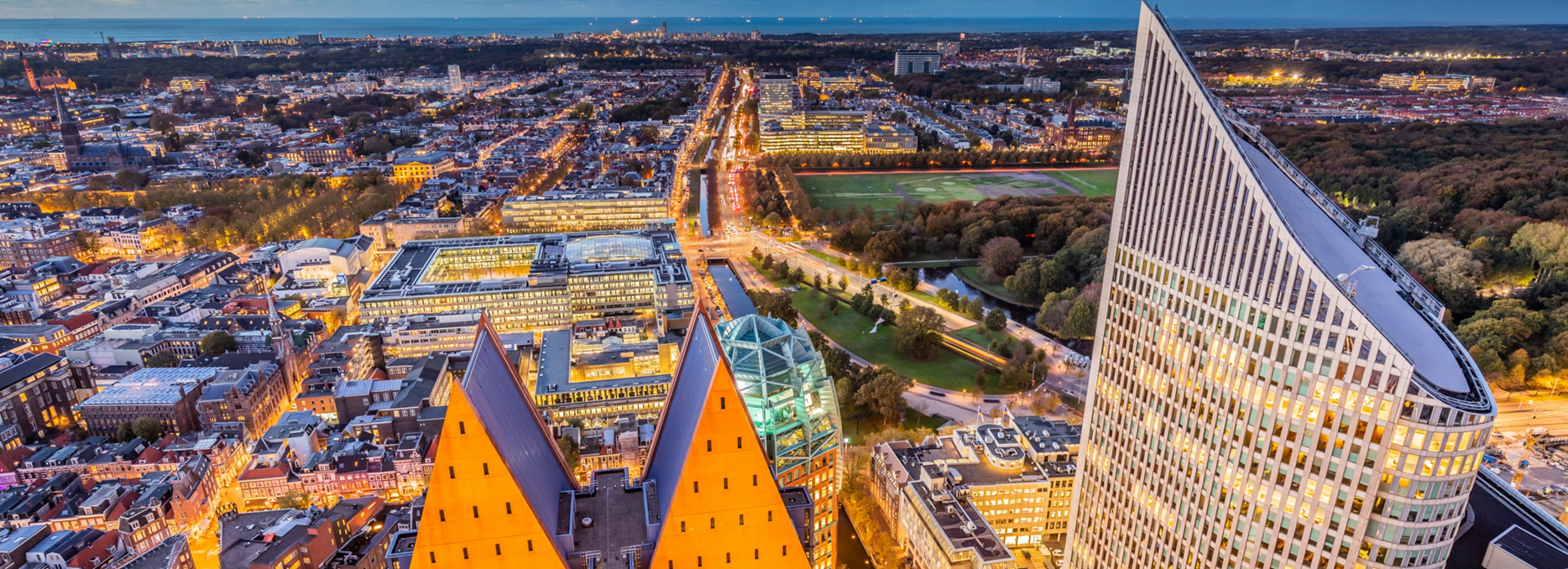 LV WOZ: aandachtspunten voor aanleveren nieuwe WOZ-waarden en gebruik statusBeschikking
25-01-2024
Annemiek & Ruud
LV WOZ aandachtspunten voor aanleveren nieuwe WOZ-waarden en gebruik statusBeschikking
1
Inleiding en doel van deze presentatie
Aandachtspunten voor aanleveren nieuwe WOZ-waarden
Uniform gebruikt statusBeschikking

Verduidelijkingsvragen via de chat 

annemiek.droogh@waarderingskamer.nl
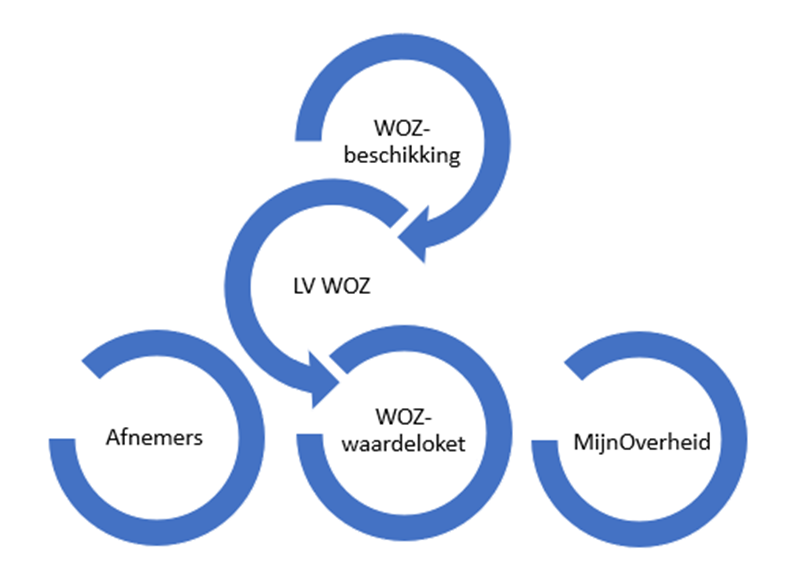 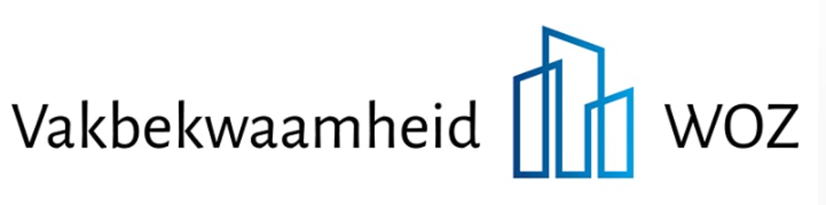 25-01-2024
LV WOZ aandachtspunten voor aanleveren nieuwe WOZ-waarden en gebruik statusBeschikking
2
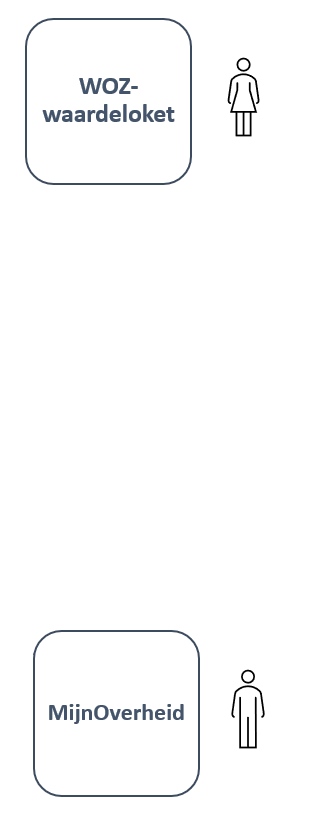 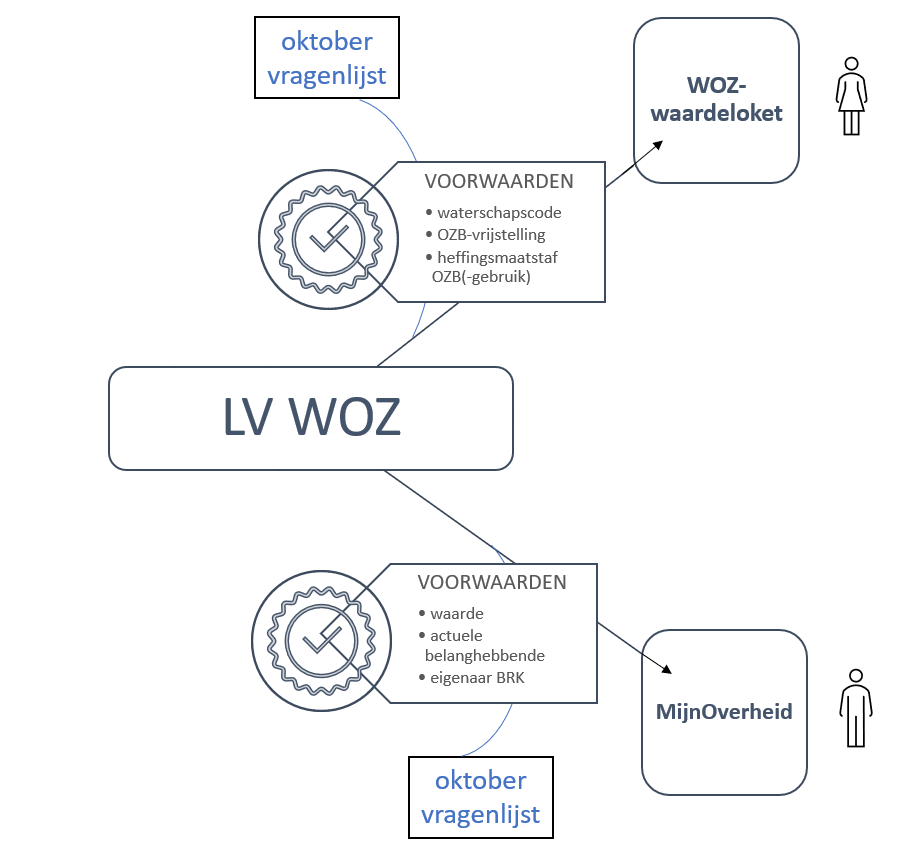 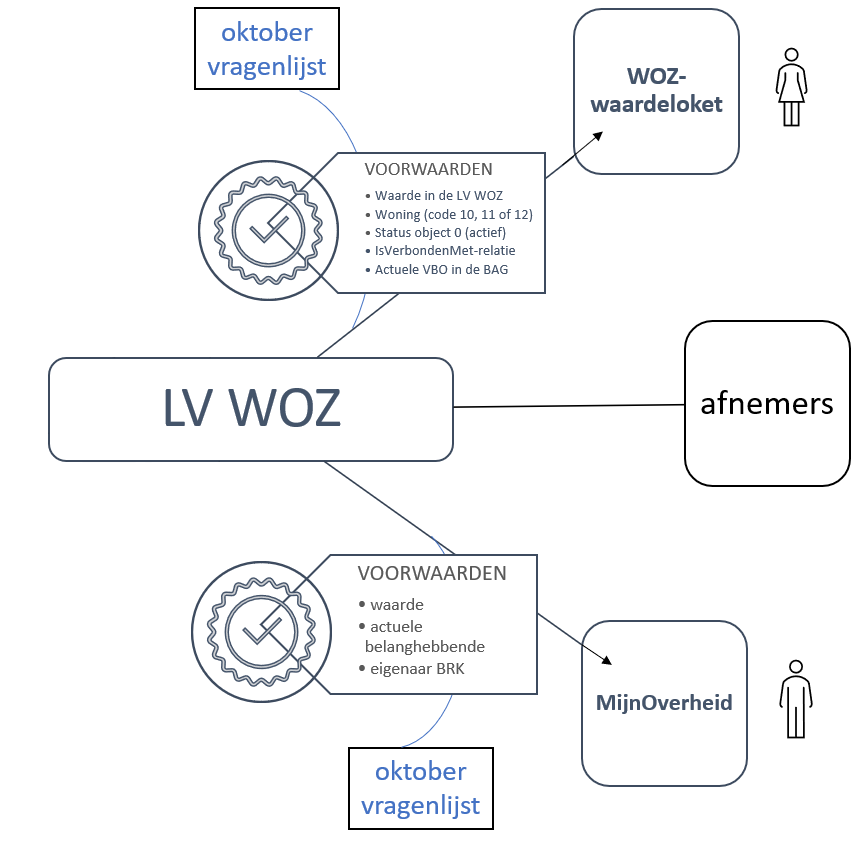 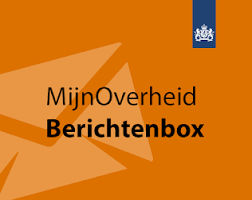 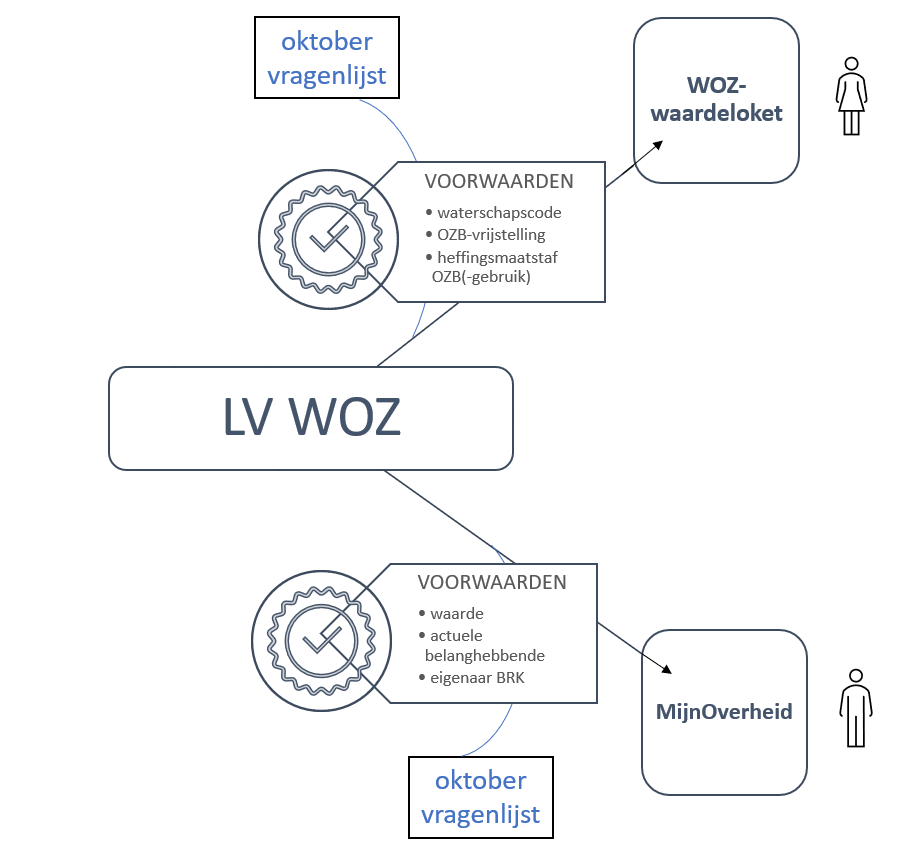 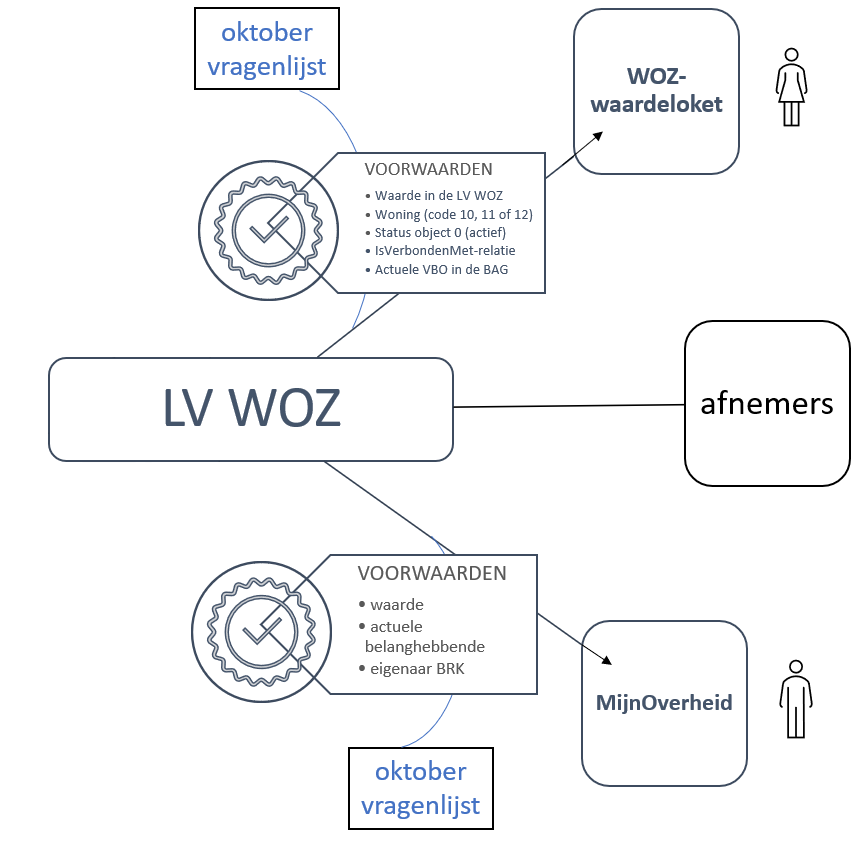 oktobervragenlijst
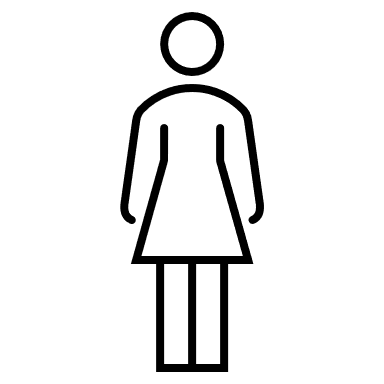 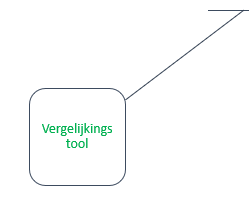 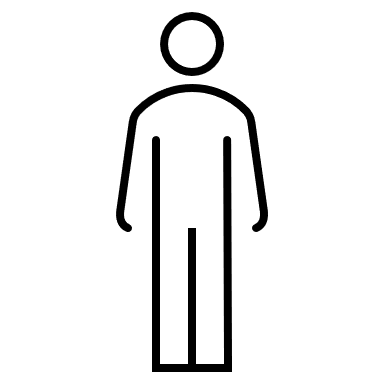 oktobervragenlijst
oktobervragenlijst
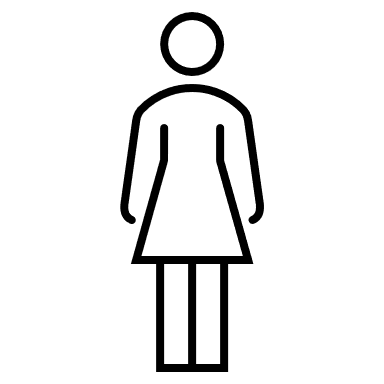 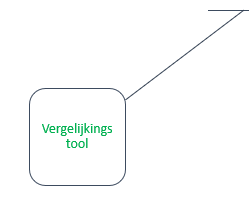 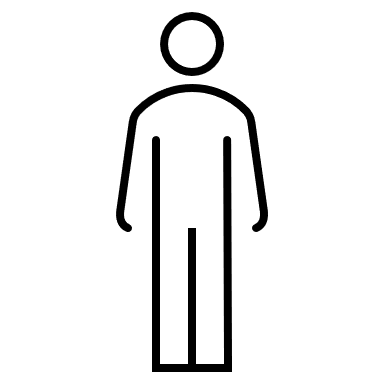 oktobervragenlijst
Mijn Waarderingskamer
LV WOZ aandachtspunten voor aanleveren nieuwe WOZ-waarden en gebruik statusBeschikking
25-01-2024
8
ingangsdatumWaarde
LV WOZ aandachtspunten voor aanleveren nieuwe WOZ-waarden en gebruik statusBeschikking
25-01-2024
9
ingangsdatumWaarde
Geen VBO relatie
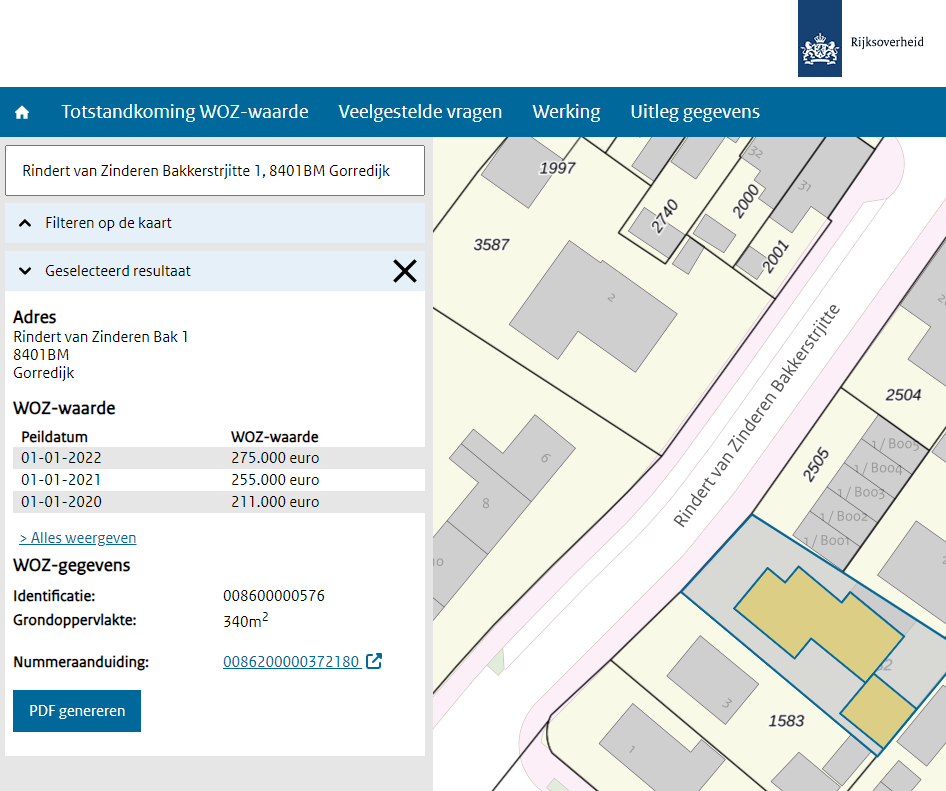 LV WOZ aandachtspunten voor aanleveren nieuwe WOZ-waarden en gebruik statusBeschikking
25-01-2024
11
Geen actuele VBO relatie
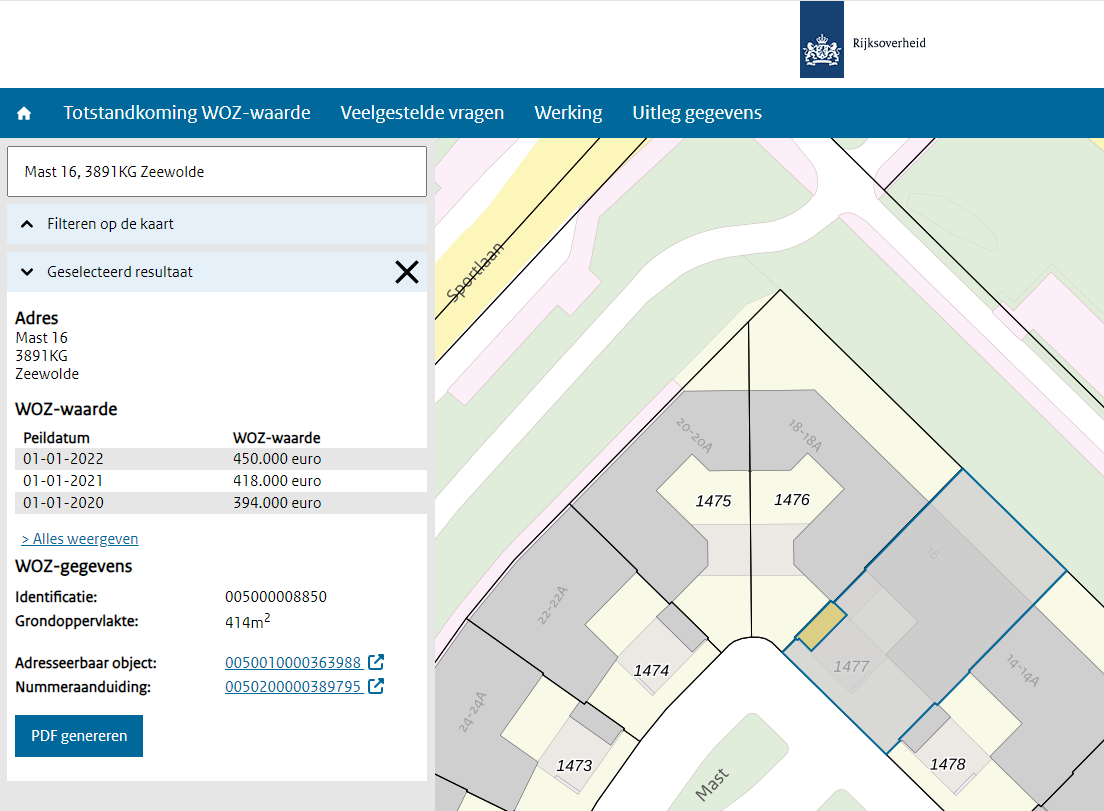 LV WOZ aandachtspunten voor aanleveren nieuwe WOZ-waarden en gebruik statusBeschikking
25-01-2024
12
Geen actuele VBO relatie
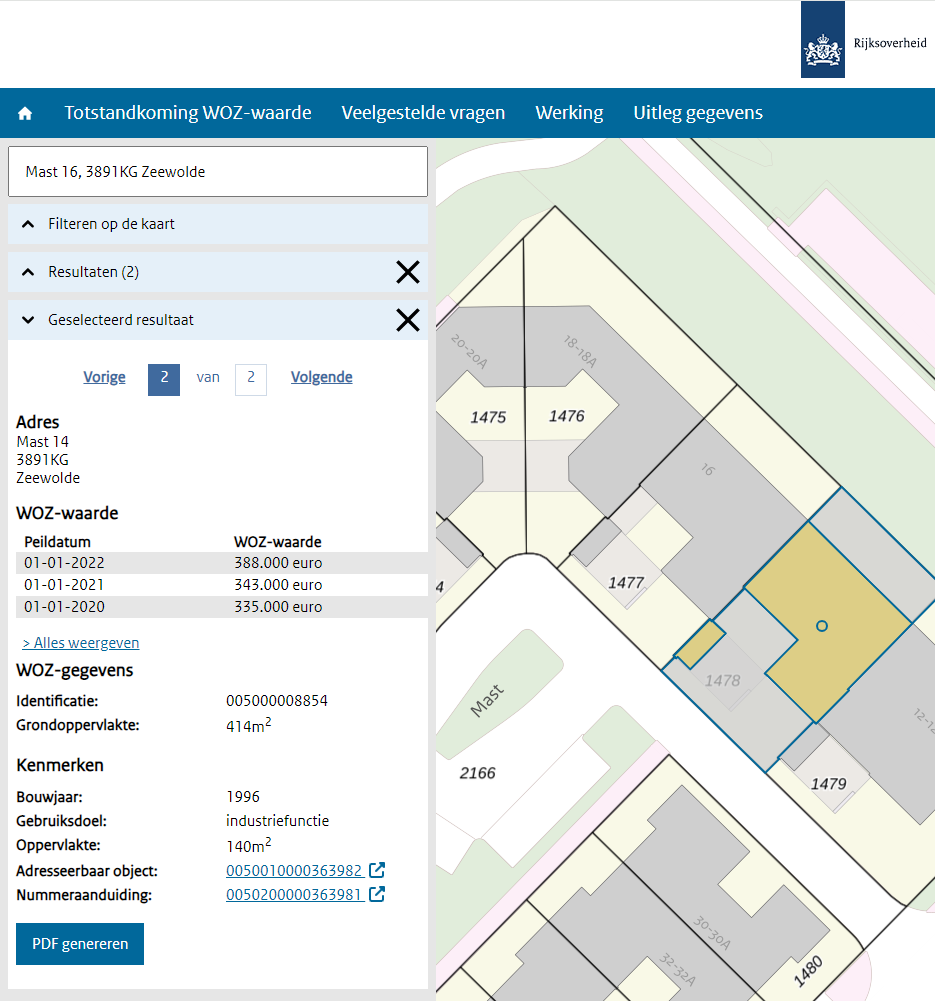 LV WOZ aandachtspunten voor aanleveren nieuwe WOZ-waarden en gebruik statusBeschikking
25-01-2024
13
Chatvragen?
?
LV WOZ aandachtspunten voor aanleveren nieuwe WOZ-waarden en gebruik statusBeschikking
25-01-2024
14
StatusBeschikking
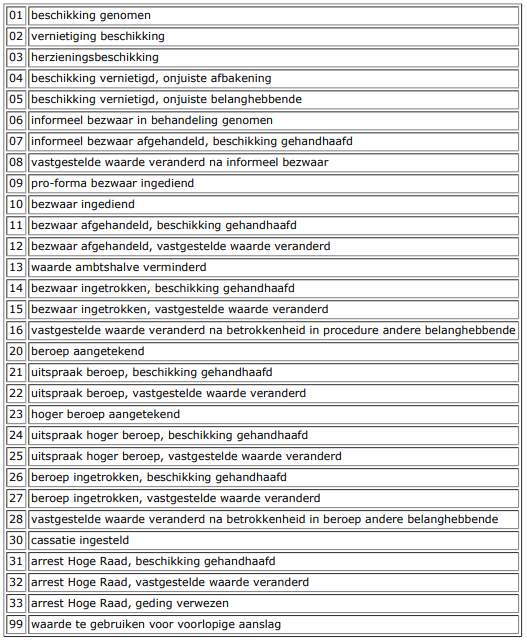 Op verzoek van bronhouders is de lijst uitgebreid

Voor wpd 2023 nog niet verplicht

Uniform gebruik heeft tot gevolg dat we eenduidige kengetallen kunnen publiceren over het aantal bezwaren
25-01-2024
LV WOZ aandachtspunten voor aanleveren nieuwe WOZ-waarden en gebruik statusBeschikking
15
Beschikking verzonden
Huidig

01 beschikking genomen
Nieuw

01 beschikking genomen
25-01-2024
LV WOZ aandachtspunten voor aanleveren nieuwe WOZ-waarden en gebruik statusBeschikking
16
Beschikking vernietigen, onjuiste belanghebbende
Huidig
Eerste contact:
02 vernietiging beschikking


Niet in het eerste contact:
10 bezwaar ingediend

Na het uitzoeken:
02 vernietiging beschikking
11 bezwaar afgehandeld, beschikking gehandhaafd
Nieuw
Eerste contact:
05 beschikking vernietigd, onjuiste belanghebbende

Niet in het eerste contact:
06 informeel bezwaar in behandeling genomen

Na het uitzoeken:
05 beschikking vernietigd, onjuiste belanghebbende
07 informeel bezwaar afgehandeld, beschikking gehandhaafd
25-01-2024
LV WOZ aandachtspunten voor aanleveren nieuwe WOZ-waarden en gebruik statusBeschikking
17
Beschikking vernietigen, onjuiste afbakening
Nieuw

06 informeel bezwaar in behandeling genomen

Na het uitzoeken:
04 beschikking vernietigd, onjuiste afbakening
07 informeel bezwaar afgehandeld, beschikking gehandhaafd
Huidig

10 bezwaar ingediend

Na het uitzoeken:
02 vernietiging beschikking
11 bezwaar afgehandeld, beschikking gehandhaafd
25-01-2024
LV WOZ aandachtspunten voor aanleveren nieuwe WOZ-waarden en gebruik statusBeschikking
18
Informeel bezwaar
Nieuw
Eerste contact:
08 vastgestelde waarde veranderd na informeel bezwaar

Niet in het eerste contact:
06 informeel bezwaar in behandeling genomen

Na het uitzoeken:
07 informeel bezwaar afgehandeld, beschikking gehandhaafd
08 vastgestelde waarde veranderd na informeel bezwaar
Huidig
Eerste contact:
12 bezwaar afgehandeld, vastgestelde waarde veranderd

Niet in het eerste contact:
10 bezwaar ingediend

Na het uitzoeken:
11 bezwaar afgehandeld, beschikking gehandhaafd
12 bezwaar afgehandeld, vastgestelde waarde veranderd
25-01-2024
LV WOZ aandachtspunten voor aanleveren nieuwe WOZ-waarden en gebruik statusBeschikking
19
Pro-forma bezwaar
Huidig

10 bezwaar ingediend
Ingetrokken:
11 bezwaar afgehandeld, beschikking gehandhaafd

Motivering ontvangen:
status blijft 10
Nieuw

09 pro-forma bezwaar ingediend
Ingetrokken:
14 bezwaar ingetrokken, beschikking gehandhaafd

Motivering ontvangen:
10 bezwaar ingediend
25-01-2024
LV WOZ aandachtspunten voor aanleveren nieuwe WOZ-waarden en gebruik statusBeschikking
20
Formeel bezwaar
Huidig

10 bezwaar ingediend
Uitspraak:
11 bezwaar afgehandeld, beschikking gehandhaafd
12 bezwaar afgehandeld, vastgestelde waarde veranderd

Intrekken:
11 bezwaar afgehandeld, beschikking gehandhaafd
12 bezwaar afgehandeld, vastgestelde waarde veranderd

Niet-ontvankelijk:
11 bezwaar afgehandeld, beschikking gehandhaafd
Nieuw

10 bezwaar ingediend
Uitspraak:
11 bezwaar afgehandeld, beschikking gehandhaafd
12 bezwaar afgehandeld, vastgestelde waarde veranderd

Intrekken:
14 bezwaar ingetrokken, beschikking gehandhaafd
15 bezwaar ingetrokken, vastgestelde waarde veranderd

Niet-ontvankelijk:
11 bezwaar afgehandeld, beschikking gehandhaafd
25-01-2024
LV WOZ aandachtspunten voor aanleveren nieuwe WOZ-waarden en gebruik statusBeschikking
21
03 Herzieningsbeschikking
Huidig en Nieuw

Alleen als overduidelijk is voor de ontvanger van de beschikking dat de beschikking niet juist kan zijn. 

Bijvoorbeeld: 
Waarde 100.000 ipv 1.000.000.
Waarde 350.000 ipv 695.000. 

Waarde verhoging na bezwaar is altijd:
12 bezwaar afgehandeld, vastgestelde waarde veranderd.
25-01-2024
LV WOZ aandachtspunten voor aanleveren nieuwe WOZ-waarden en gebruik statusBeschikking
22
[Speaker Notes: .]
13 waarde ambtshalve verminderd en16 vastgestelde waarde veranderd na betrokkenheid in procedure andere belanghebbende
Huidig en Nieuw
13 waarde ambtshalve verminderd alleen bij:

- domino-effect
- andere belanghebbende bij hetzelfde WOZ-object (welke niet in de procedure is betrokken) 
- voorgaande jaren nav bezwaar in dit jaar op uw initiatief

Belanghebbende wel in de procedure betrokken:
Huidig

12 bezwaar afgehandeld, vastgestelde waarde veranderd
Nieuw

16 vastgestelde waarde veranderd na betrokkenheid in procedure andere belanghebbende
25-01-2024
LV WOZ aandachtspunten voor aanleveren nieuwe WOZ-waarden en gebruik statusBeschikking
23
Chatvragen?
?
LV WOZ aandachtspunten voor aanleveren nieuwe WOZ-waarden en gebruik statusBeschikking
25-01-2024
24
Beroep
Huidig en Nieuw
20 beroep aangetekend
21 uitspraak beroep, beschikking gehandhaafd
22 uitspraak beroep, vastgestelde waarde veranderd

23 hoger beroep aangetekend
24 uitspraak hoger beroep, beschikking gehandhaafd
25 uitspraak hoger beroep, vastgestelde waarde veranderd

30 cassatie ingesteld
31 arrest Hoge Raad, beschikking gehandhaafd
32 arrest Hoge Raad, vastgestelde waarde veranderd
33 arrest Hoge Raad, geding verwezen
25-01-2024
LV WOZ aandachtspunten voor aanleveren nieuwe WOZ-waarden en gebruik statusBeschikking
25
Beroep ingetrokken
Na statusBeschikking 20 beroep aangetekend of
Na statusBeschikking 23 hoger beroep aangetekend
Huidig
Intrekken beroep:
21 uitspraak beroep, beschikking gehandhaafd
22 uitspraak beroep, vastgestelde waard veranderd

Intrekken hoger beroep:
24 uitspraak hoger beroep, beschikking gehandhaafd
25 uitspraak hoger beroep, vastgestelde waarde veranderd
Nieuw
Intrekken beroep of hoger beroep:
26 beroep ingetrokken, beschikking gehandhaafd
27 beroep ingetrokken, vastgestelde waarde veranderd
25-01-2024
LV WOZ aandachtspunten voor aanleveren nieuwe WOZ-waarden en gebruik statusBeschikking
26
Beroep
Nieuw
Rechter onjuiste afbakening:
04 beschikking vernietigd, onjuiste afbakening

Hoge Raad terugverwijst:
33 arrest Hoge Raad, geding verwezen

Uitspraak Hof:
24 uitspraak hoger beroep, beschikking gehandhaafd
25 uitspraak hoger beroep, vastgestelde waarde veranderd
Huidig
Rechter onjuiste afbakening:
02 vernietiging beschikking

Hoge Raad terugverwijst:
33 arrest Hoge Raad, geding verwezen

Uitspraak Hof:
24 uitspraak hoger beroep, beschikking gehandhaafd
25 uitspraak hoger beroep, vastgestelde waarde veranderd
25-01-2024
LV WOZ aandachtspunten voor aanleveren nieuwe WOZ-waarden en gebruik statusBeschikking
27
99 waarde te gebruiken voor voorlopige aanslag
In de praktijk niet gebruikt
25-01-2024
LV WOZ aandachtspunten voor aanleveren nieuwe WOZ-waarden en gebruik statusBeschikking
28
Tellingen
Eenduidige kengetallen in de media

Rekenkundig niet kloppend te maken

Toelichting in de april en oktober inventarisatie

Link naar de documentatie op onze site:
- huidige werkwijze
- nieuwe werkwijze
25-01-2024
LV WOZ aandachtspunten voor aanleveren nieuwe WOZ-waarden en gebruik statusBeschikking
29
Tellingen (WOZ-objecten met een waarde)
Nieuw
Beschikking genomen:
01 beschikking genomen

Nog te beschikken:
Actieve WOZ-objecten zonder 01 beschikking genomen

Onder informeel bezwaar:
06 informeel bezwaar
08 waarde veranderd zonder 06

Onder formeel bezwaar:
10 bezwaar ingediend
09 pro-forma bezwaar (zonder 14)
Huidig
Beschikking genomen:
01 beschikking genomen

Nog te beschikken:
Actieve WOZ-objecten zonder 01 beschikking genomen

Onder bezwaar:
10 bezwaar ingediend
12 afgehandeld, zonder 10
02 vernietigd, zonder 10
25-01-2024
LV WOZ aandachtspunten voor aanleveren nieuwe WOZ-waarden en gebruik statusBeschikking
30
Tellingen (WOZ-objecten met nog af te handelen bezwaar)
Huidig
Nog af te handelen bezwaar:
10 bezwaar ingediend
   Zonder: 02, 11, 12
   (ook direct na 10 een 20)
Nieuw
nog af te handelen informeel bezwaar:
06 informeel bezwaar in behandeling
Zonder: 04, 05, 07, 08, 10, 13 (ivm bezwaar andere belanghebbende)

Nog af te handelen formeel bezwaar:
10 bezwaar ingediend
Zonder: 04, 05, 11, 12, 14, 15 
(ook direct na 10 een 20)
25-01-2024
LV WOZ aandachtspunten voor aanleveren nieuwe WOZ-waarden en gebruik statusBeschikking
31
Tellingen (WOZ-objecten beschikking gehandhaafd na bezwaar)
Huidig

Beschikking gehandhaafd:
11 bezwaar afgehandeld, beschikking gehandhaafd
Nieuw

Beschikking gehandhaafd:
Informeel:
07 informeel, beschikking gehandhaafd

Formeel:
11 bezwaar afgehandeld, gehandhaafd
14 ingetrokken, gehandhaafd,  na 10
25-01-2024
LV WOZ aandachtspunten voor aanleveren nieuwe WOZ-waarden en gebruik statusBeschikking
32
Tellingen (beroepsprocedures)
Nieuw
Beroepsprocedure gestart:
20 beroep aangetekend of hoger

Beroepsprocedure nog niet afgerond:
20 zonder 04, 21, 22, 26, 27
23 zonder 04, 24, 25, 26, 27
30 zonder 04, 31, 32
Huidig
Beroepsprocedure gestart:
20 beroep aangetekend of hoger

Beroepsprocedure nog niet afgerond:
20 zonder 02, 21, 22
23 zonder 02, 24, 25
30 zonder 02, 31, 32
25-01-2024
LV WOZ aandachtspunten voor aanleveren nieuwe WOZ-waarden en gebruik statusBeschikking
33
Chatvragen?
?
LV WOZ aandachtspunten voor aanleveren nieuwe WOZ-waarden en gebruik statusBeschikking
25-01-2024
34
Afsluiten
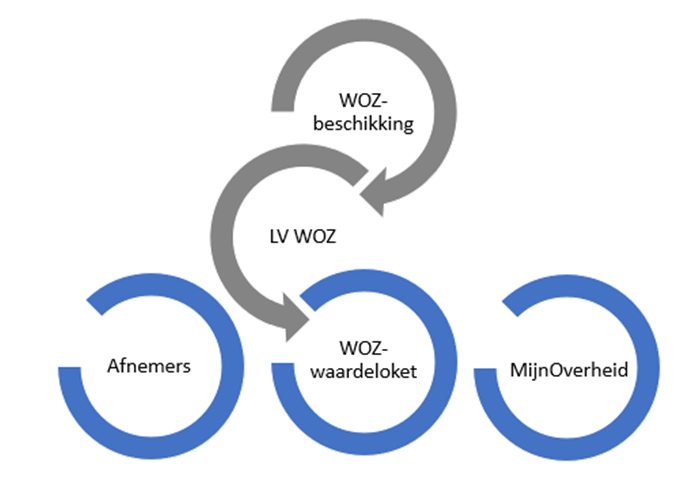 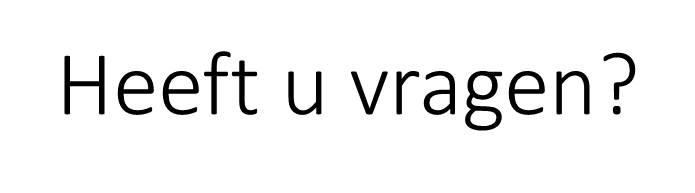 Annemiek Droogh (annemiek.droogh@waarderingskamer.nl)
Ruud Kathmann (ruud.kathmann@waarderingskamer.nl)

Link naar webinars
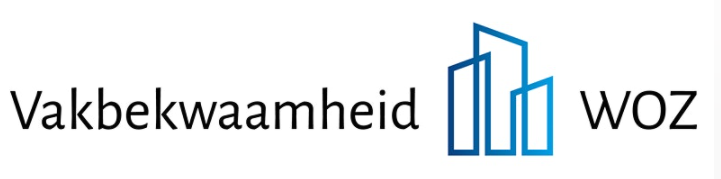 25-01-2024
LV WOZ aandachtspunten voor aanleveren nieuwe WOZ-waarden en gebruik statusBeschikking
35
30-11-2023
De burger centraal in een onzekere vastgoedmarkt
36